FRUTAS
BRINCADEIRA
Alimentos simples
Café da manhã
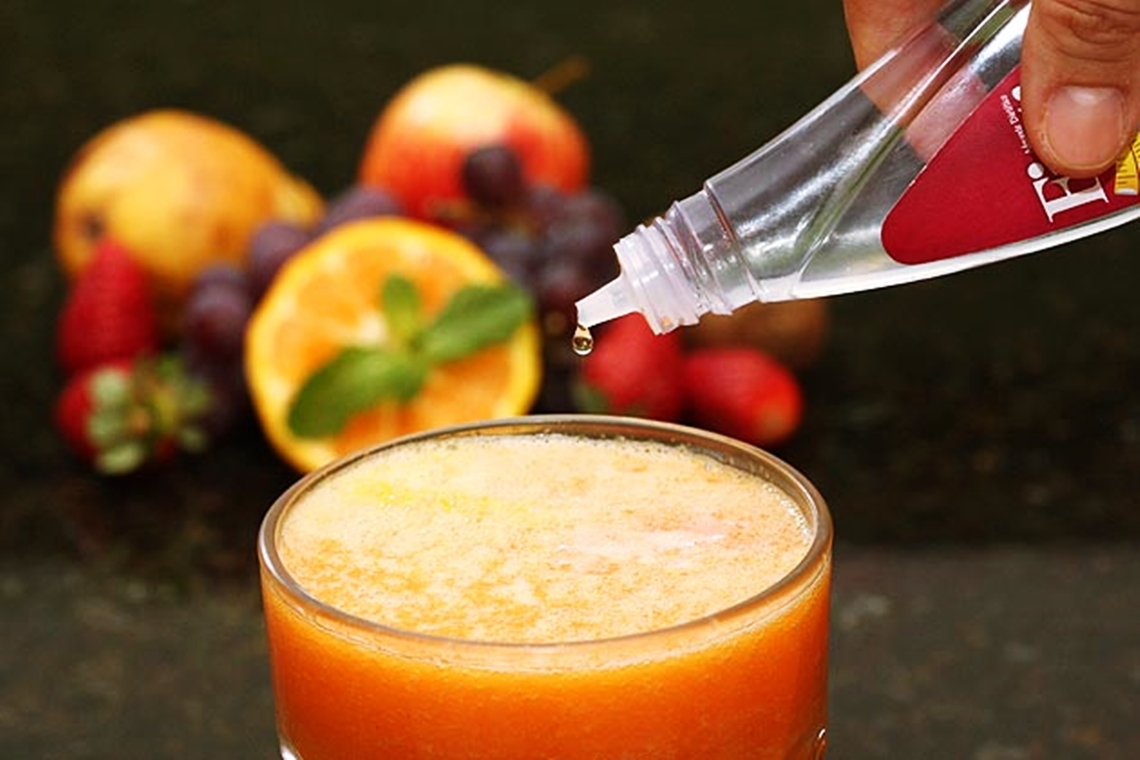 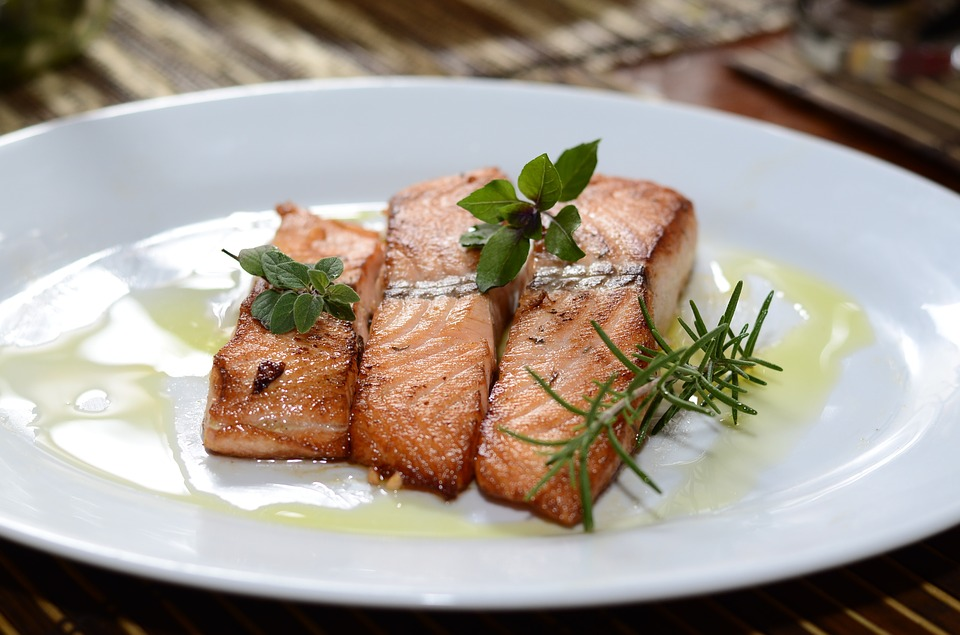 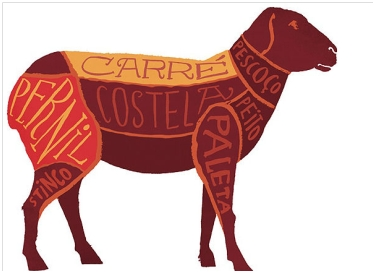 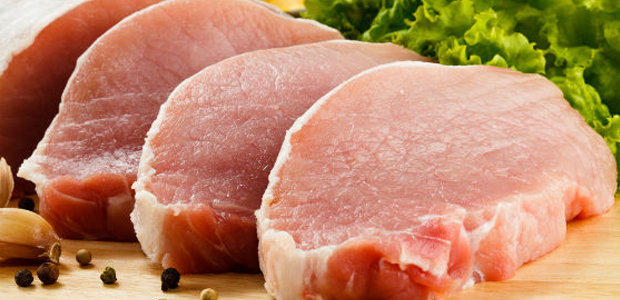 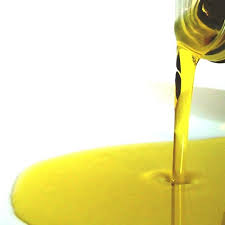 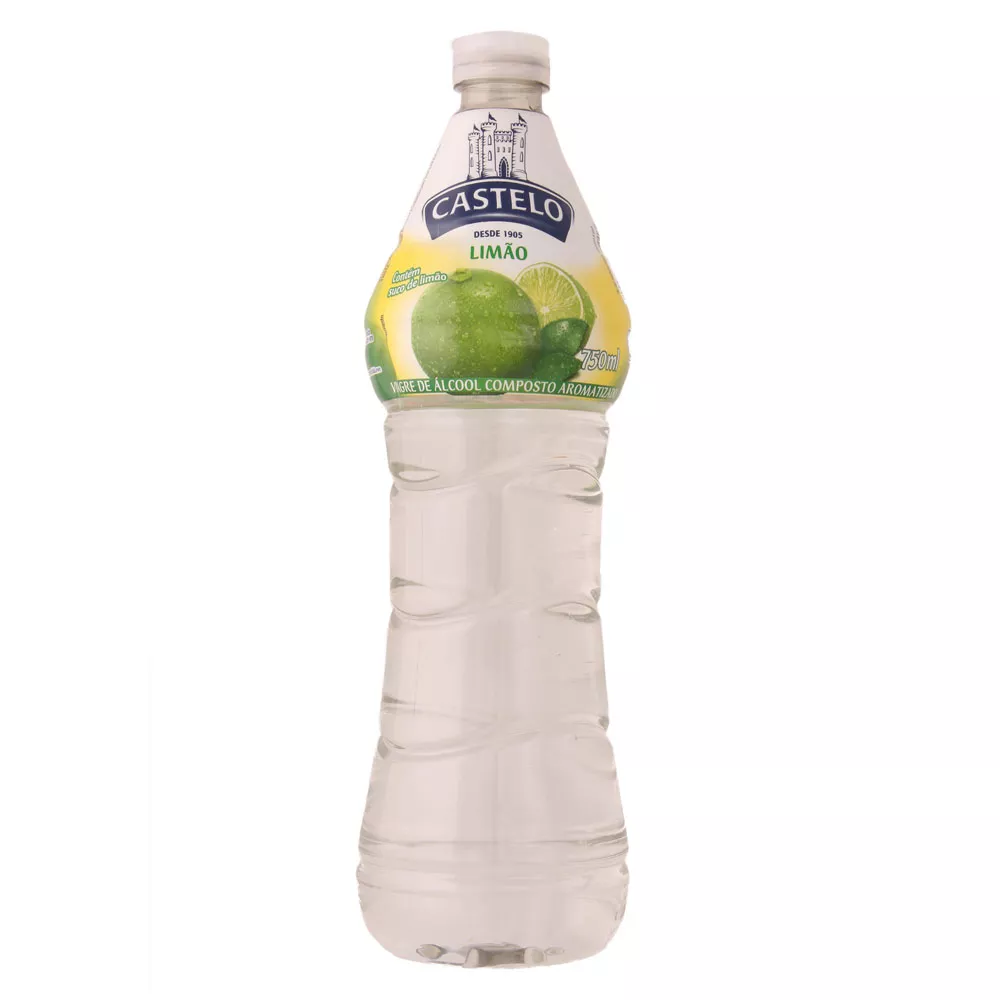 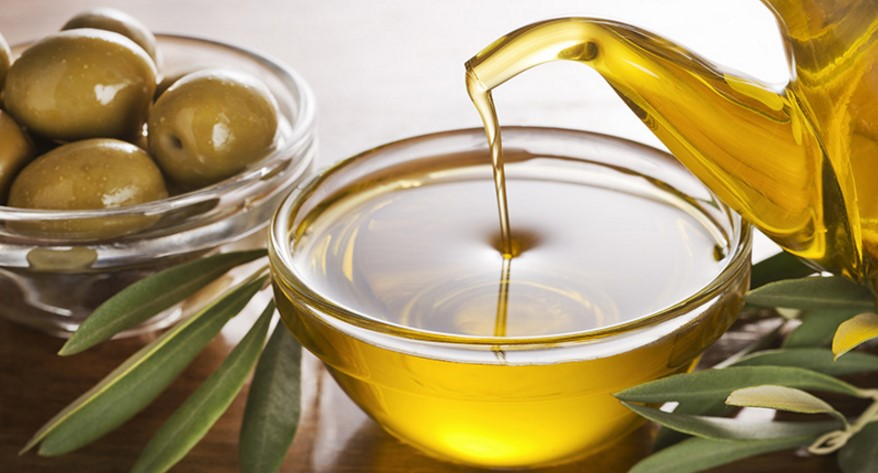 bebidas
água
chá
leite
café
Refrigerante
cerveja
vinho
cachaça
lanches
Doce
Salgado
pipoca
pastel
xis
Biscoito ou bolacha
pizza
torrada
Sanduiche natural
Picolé ou sorvete
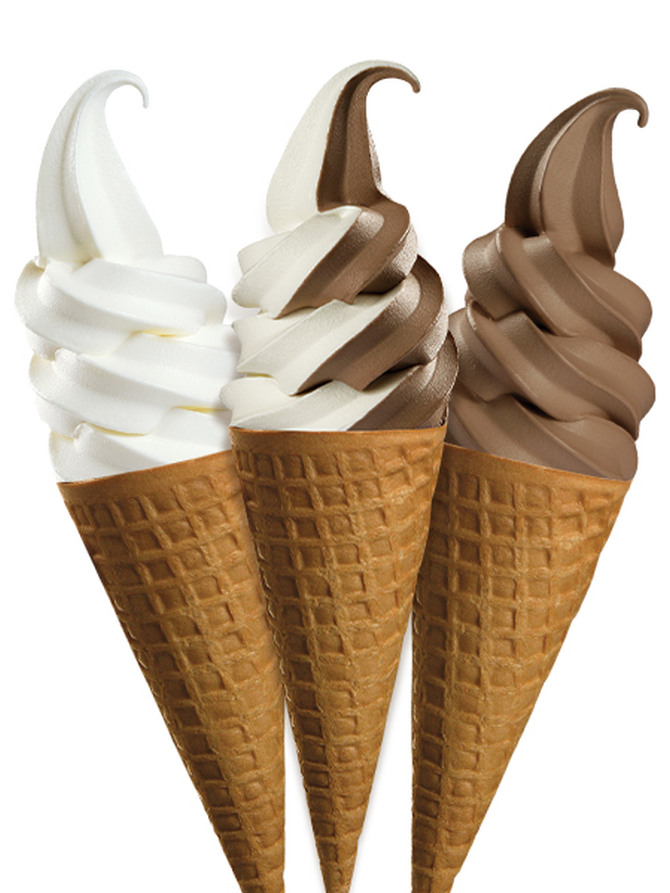 Chocolate
bolo
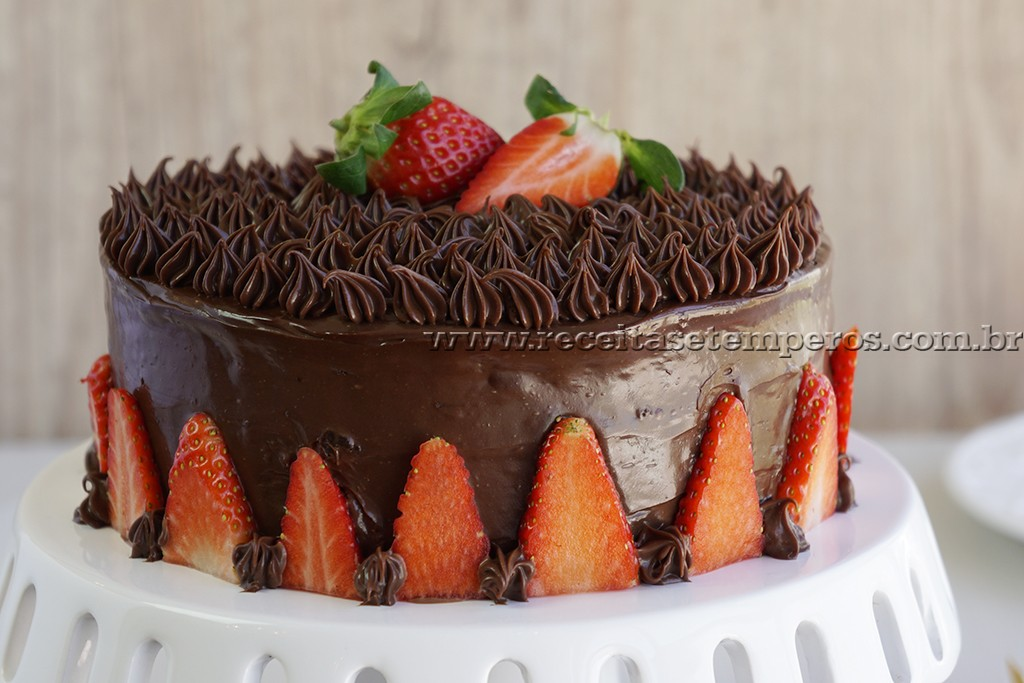 ATIVIDADE